APWH Period 3: Regional and Transregional Interactions, c. 600 CE to c. 1450Textbook Part III: The Postclassical Period, New Faith and New Commerce:  500-1450 C.E. .
Chapter 9: Civilization in Eastern Europe: Byzantium and Orthodox Europe
The Byzantine Empire
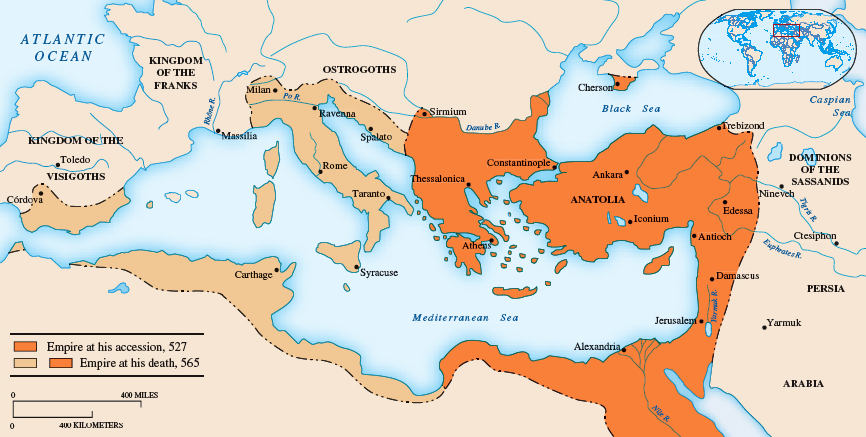 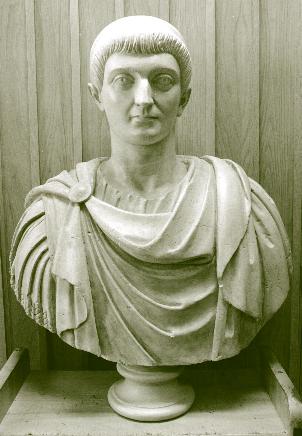 Constantine312-337 B.C.E.
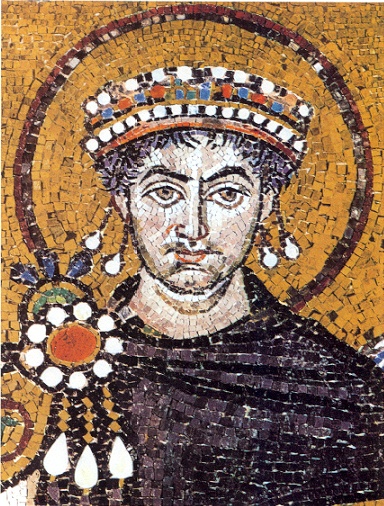 Justinian r. 527-565
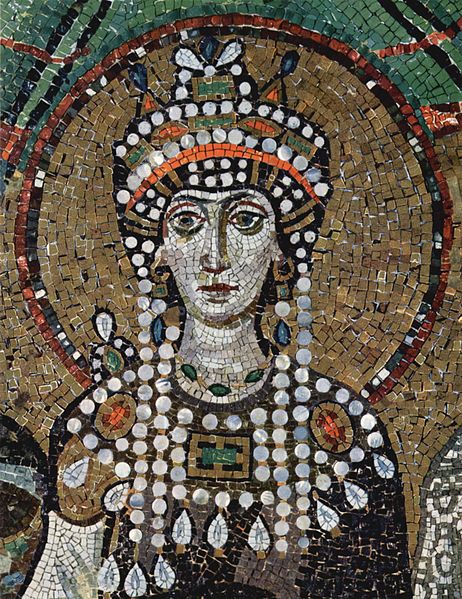 Theodora, Wife of Justinian I
Greek Fire
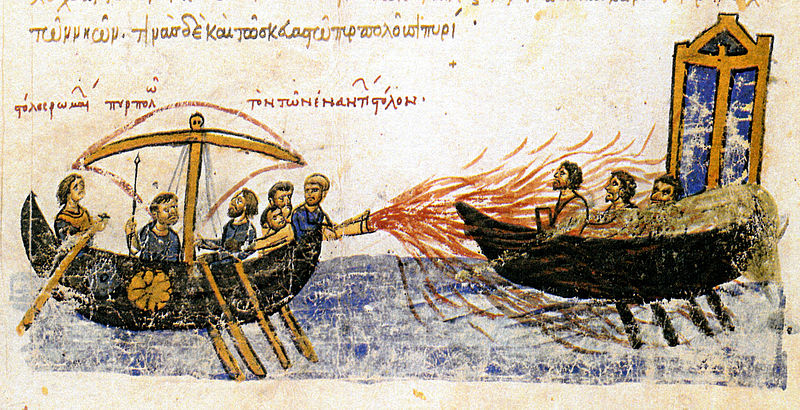 Hand Siphon for Greek Fire
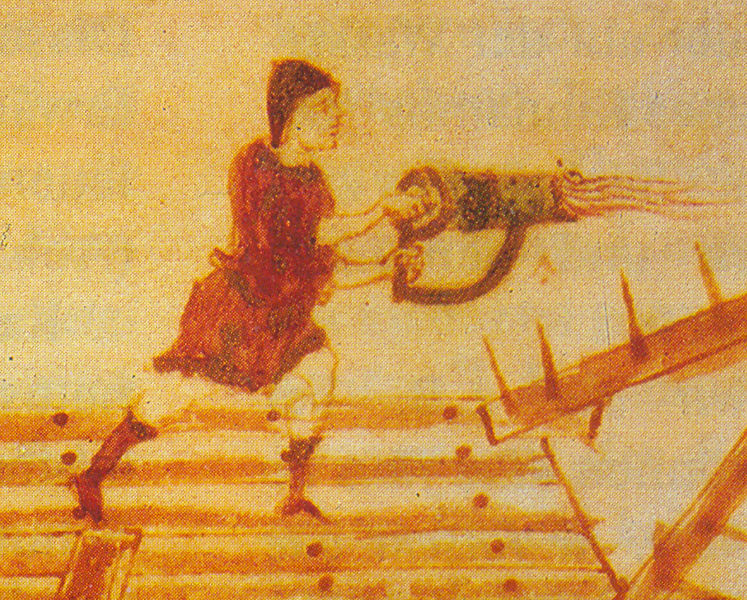 Clay Grenades for Greek Fire
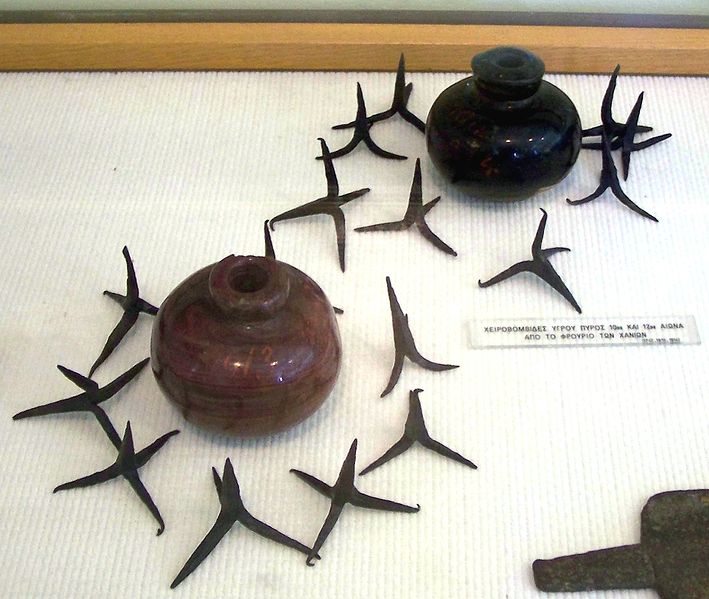 Proposed Reconstruction of Greek Fire Mechanism
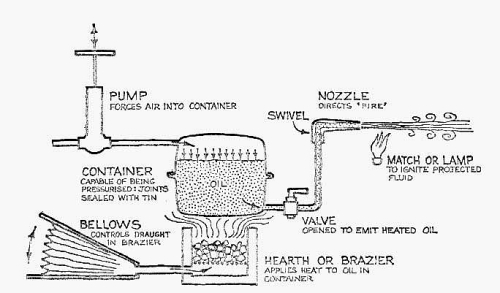 Hagia Sophia
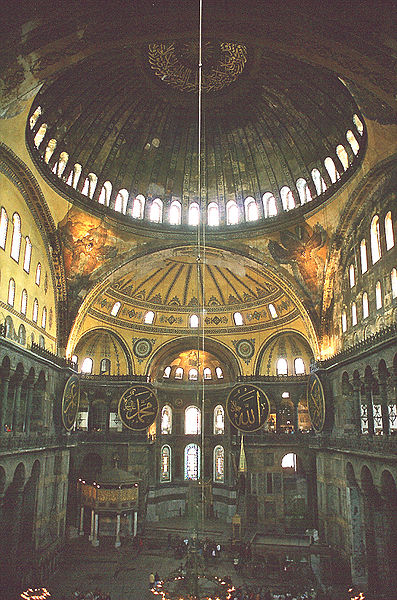 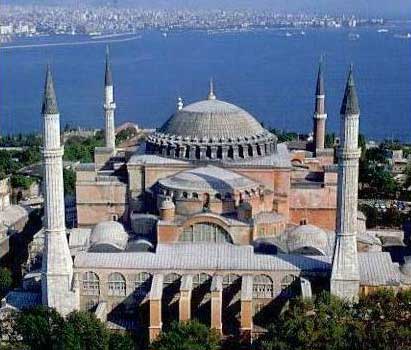 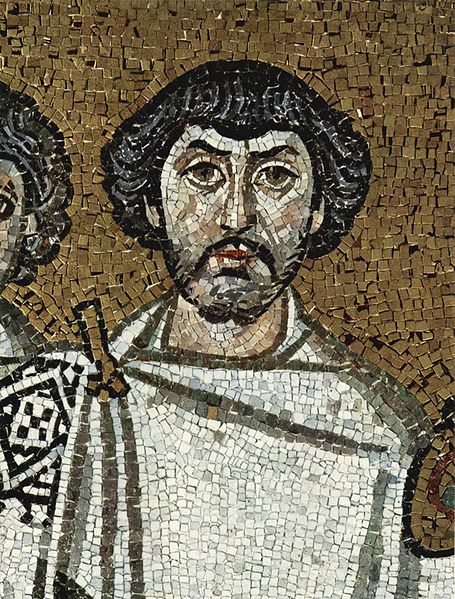 Belisarius
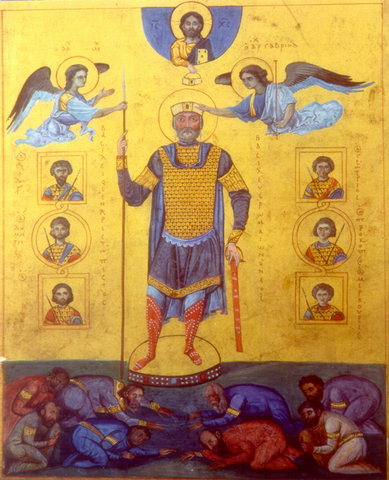 Basil II (Bulgaroktonos)r. 976-1025
Empress Theodorar. 981-1056
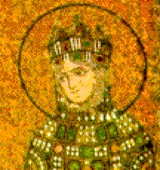 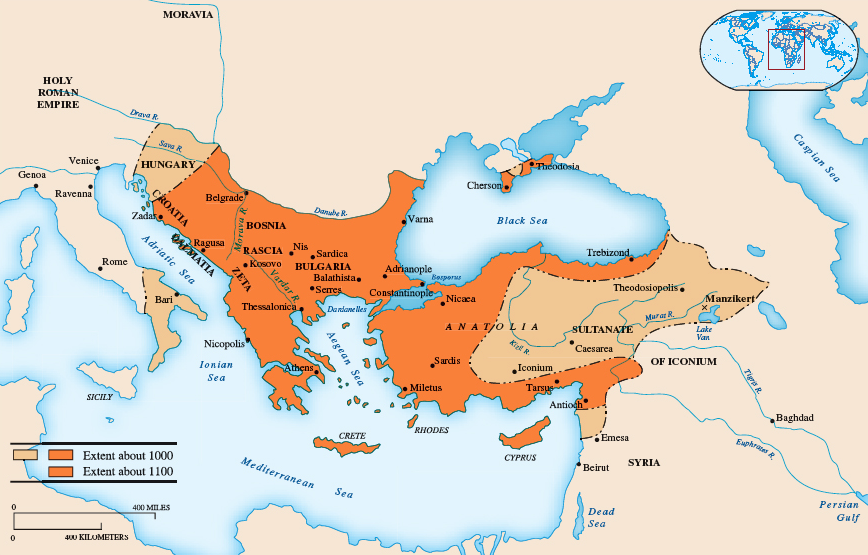 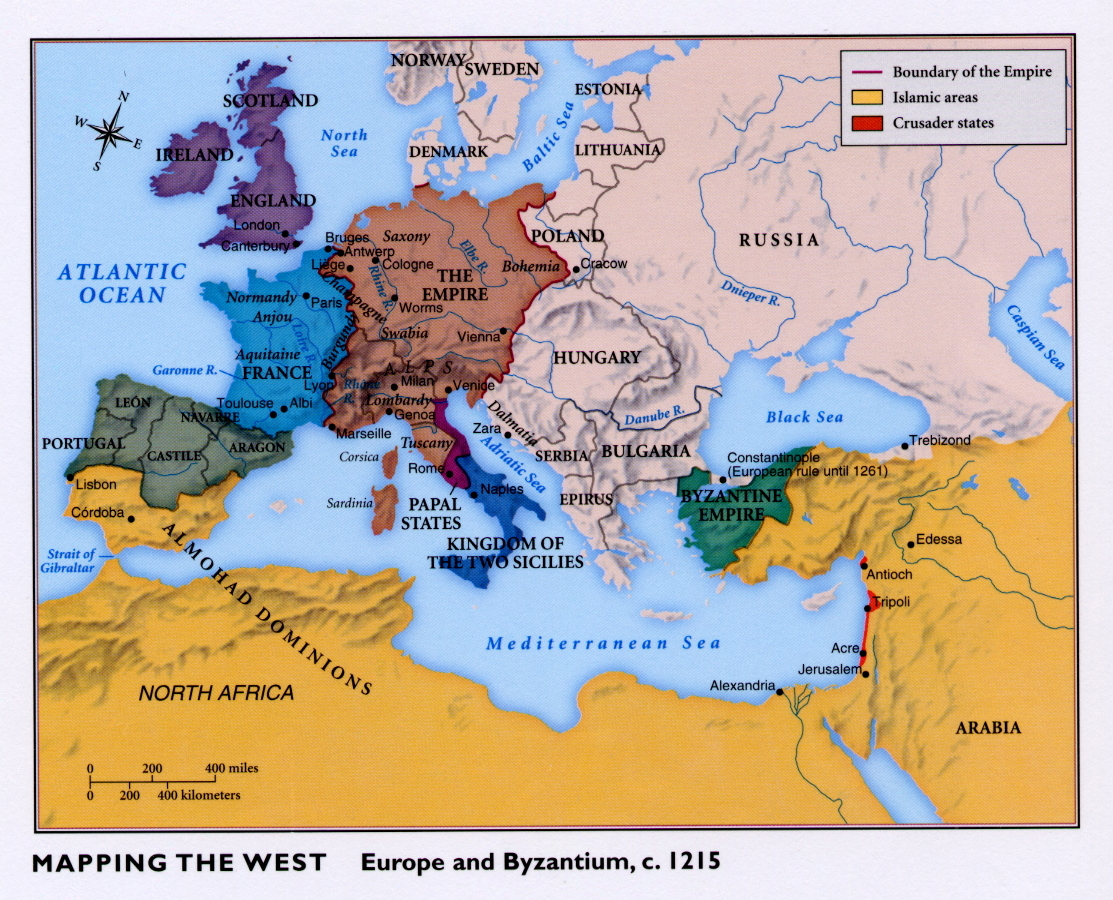 Fall of Constantinople - 1453
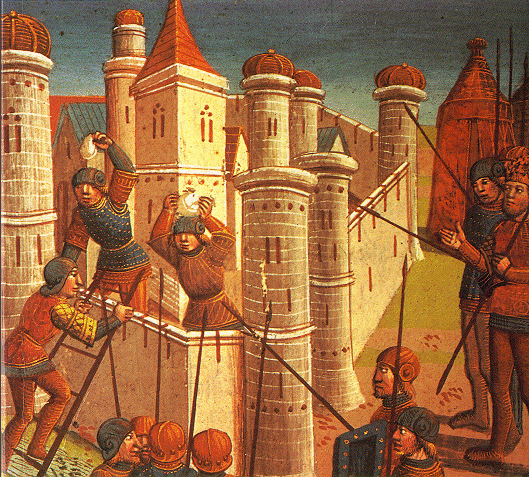 Eastern Europe
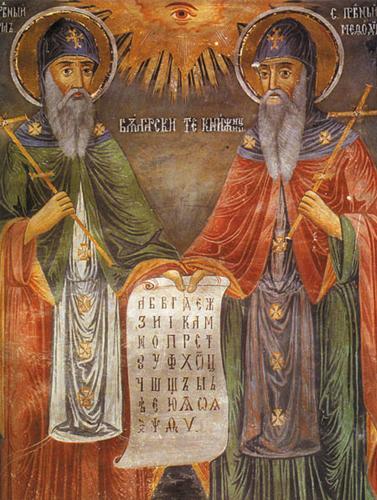 Cyril and Methodius with Cyrillic Script
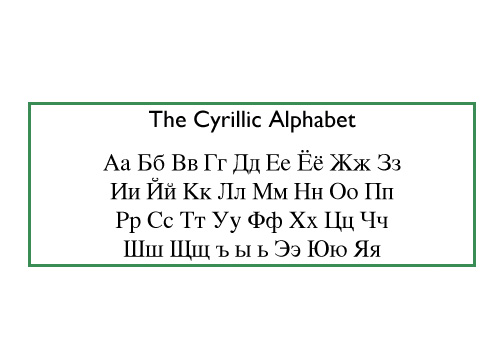 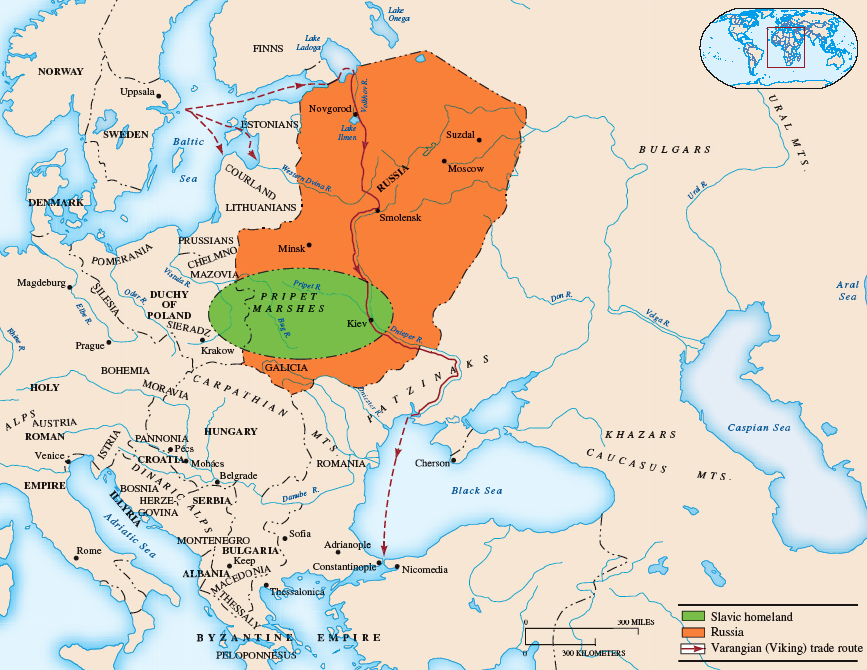 Guests from OverseasPainting Depicting the Viking Arrival - 1901
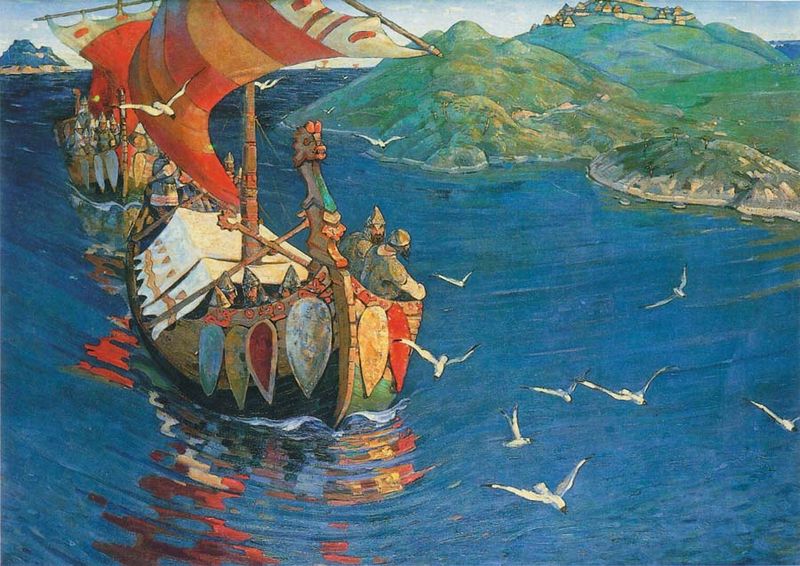 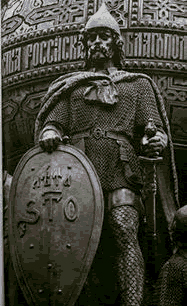 Rurikr. 864-879
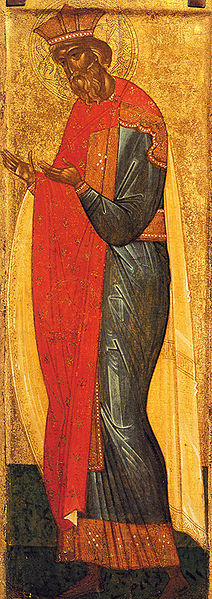 Vladimir I as Saint Vladimirr. 980-1015
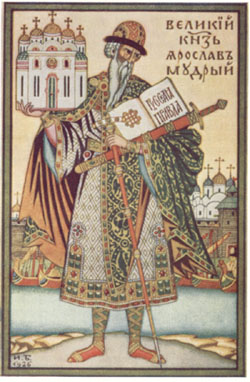 Yaroslav the Wiser. 1019-1054
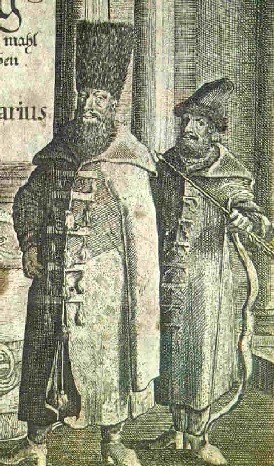 Boyars
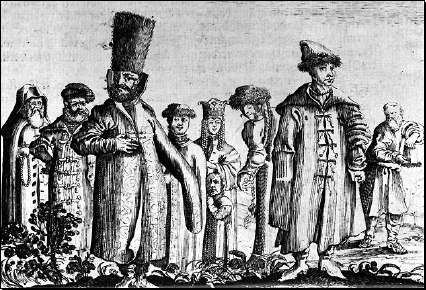 Mongol Invasions of Eastern Europe
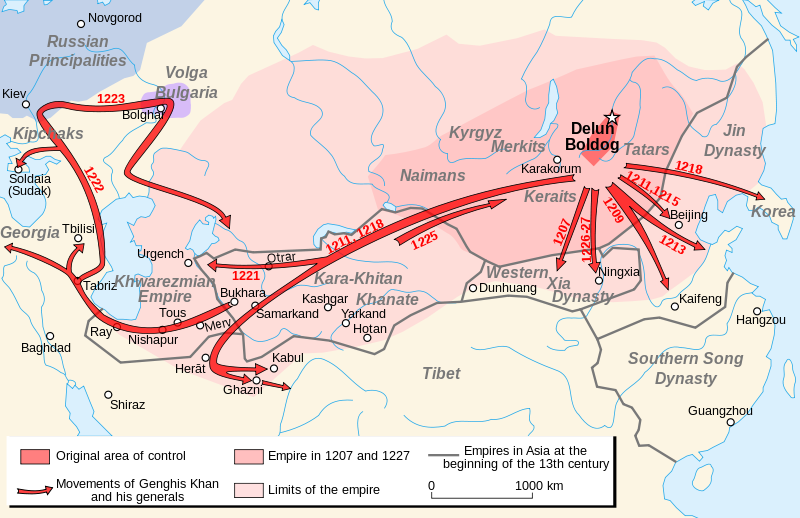 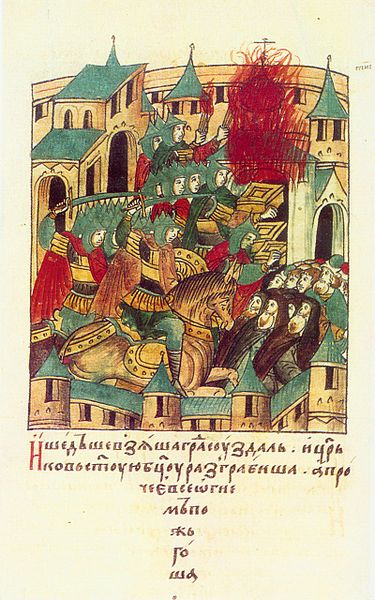 Tatars Entering Suzdal, Russia